Module 3: Intellectual Property
Protection Against Unfair Competition
Content
What Is Unfair Competition?
Types of Unfair Competition
Passing off
Misappropriation
Right of publicity
False advertising
Product disparagement
Dilute
Infringement trade dress
What Is Unfair Competition?
The term unfair competition is a broad term covering a wide variety of deceptive practices in the marketplace.  
The law of unfair competition often protects intellectual property rather than real property or personal property and promotes a well functioning marketplace.
The law of unfair competition continues to evolve as new methods of conducting business arise, such as electronic offers and sales through telemarketing, television infomercials, and the Internet.
What Is Unfair Competition?
In many instances, actions for unfair competition will be combined with other actions such as those alleging trademark, copyright, or patent infringement.


For example, in the Starbucks v. Wolfe’s Borough Coffee case, the plaintiff asserted federal claims for trademark dilution, infringement, and unfair competition; state law claims for trademark dilution, deceptive acts and business practices, and false advertising; and common law claims of unfair competition.
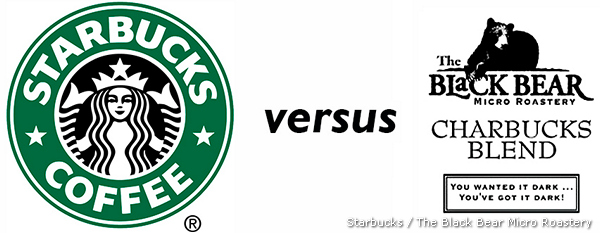 What Is Unfair Competition?
A plaintiff may not have a protectable trademark, copyright, or patent, and thus must rely entirely on unfair competition theories to provide relief against unscrupulous business practices. 

For example, a designer of scarves imprinted with fanciful designs may decide against applying for a design patent due to the expense involved and the short life cycle of fashion products. Protection against copying of the design may thus be available under the umbrella of unfair competition rather than under design patent law.
Types of Unfair Competition
The most common types of unfair competition are discussed more fully in this chapter but can be briefly summarized as follows:
Passing off  Occurs when one party attempts to pass off or sell his or her goods or services as those of another.
Misappropriation exists when one party takes or uses another’s property that the original owner created or secured at effort and expense.
Right of publicity. A person’s name, identity, voice, likeness, and persona are protected against unauthorized commercial exploitation through the right of publicity.
False advertising. Making false or deceptive representations about the nature of one’s goods or services is actionable as false advertising.
Product disparagement. Making false representations about the nature of another party’s goods or services is actionable as product disparagement.
Dilution. Using another’s famous mark in a way that is likely to cause blurring of its distinctive quality or tarnishing it by harming its reputation is actionable as dilution.
Infringement of trade dress. Adopting the overall concept of another’s distinctive packaging or product image, generally called its “trade dress,” to likely confuse consumers is an infringement of trade dress.
Types of Unfair Competition(Passing off)
Passing off is the earliest form of unfair competition.
The essence of the action is some representation by a defendant, whether direct or indirect, that causes consumers to be deceived about the source of their purchases.
A tavern owner sells a lower quality cola as COKE®
A merchant sells its own inferior headphones as BOSE® headphones, 
Passing off maybe reverse passing off, occurs when a defendant purchases a plaintiff’s goods, removes the plaintiff’s mark, and then resells the item with the defendant’s own mark (or with no mark at all).
Types of Unfair Competition(Passing off)
Passing off can occur when a party suggests that its products associated with another, such as “an authorized dealer of MAYTAG® products,” when it is not. Such conduct is harmful (lost a sell, reputation damage) to Maytag.
Newer enforcement efforts focus on those in the supply chain that leads to counterfeit goods. For example, in January 2006, to settle a lawsuit brought by Louis Vuitton, landlords for seven Canal Street properties in New York City promised to evict tenants found selling fake Louis Vuitton bags.
In the United States, it is not illegal for a consumer to buy counterfeit goods, although it is in some other countries, such as France and Italy
Types of Unfair Competition(Misappropriation)
Misappropriation means an unauthorized taking of another’s.
For example, News information originally gathered by the Associated Press relating to World War I was pirated by International News Service and sold to its customers. Because of the news itself, as factual matter, the plaintiff could not sue for copyright infringement. Instead it alleged that its valuable property right had been taken or misappropriated by the defendant.
Types of Unfair Competition(Right of Publicity)
The right of publicity gives individuals, not merely celebrities, the right to control commercial use of their identities or personas.
The right of publicity does not apply to noncommercial uses.
for news reporting, scholarship, or research is permissible, as long as there is no invasion of privacy or defamation
Appropriation of Identity: Unauthorized use of name, nickname, voice, likeness, portrait, signature, appearance, identity, or personal attribute is prohibited if that use is understood to identify a particular person.
Types of Unfair Competition(False Advertising)
An advertisement that is literally false is clearly actionable. Even advertisements that are implicitly false or unclear, however, are actionable if they are nevertheless likely to mislead or deceive consumers.
Following are some examples of advertising held to be false:
A failure to disclose that advertised prices did not include additional charges.
A statement that a pregnancy test kit would show results in “as fast as 10 minutes” when a positive result would appear in 10 minutes but a negative result might take 30 minutes.
 A claim that a certain motor oil provided longer life and better engine protection than a competitor’s product when that claim could not be substantiated.
Covering up a label stating “Made in Taiwan” that appeared on goods.
Falsely claiming a whiskey to be “Scotch” whiskey when it was not.
Types of Unfair Competition(Product Disparagement)
Product Disparagement: an action can be brought for making intentional and untrue statements about another company or its products or services that cause monetary harm, such as loss of a contract or loss of customers, to the company.
In defending an action for product disparagement, a defendant may allege that :
its statements are permissible comparative advertising (as long as the statements are true)
its statements are mere opinion or puffing, or that its statements are protected as speech under the First Amendment.
Types of Unfair Competition(Dilution)
Dilution occurs when a famous trademark loses or is likely to lose its distinctive quality due to tarnishment or blurring
Blurring occurs when a mark’s distinctive quality is eroded through use on dissimilar products. Both inherently distinctive marks and those that have acquired distinctiveness are protected. Examples of blurring would be TIFFANY RESTAURANT, KODAK BICYCLES, or CHRYSLER SOUP.
Tarnishment occurs when a mark is linked to products of inferior quality or when the mark is portrayed in an unsavory manner, such as a poster reading “Enjoy Cocaine” in the distinctive colors and script used in the famous “Enjoy Coca-Cola” advertisements.
Types of Unfair Competition(Infringement of Trade Dress)
The total image and overall appearance(may include features such as size, shape, color or color combinations, texture, graphics, and even particular sales techniques) of a product or service are protectable as its “trade dress”.
Trade dress protection does not extend to utilitarian or functional aspects of a product or service.
Trade dress protection for unlimited period.
Trade dress, like trademarks, can be registered.
Case Study#1Combating Product Counterfeit
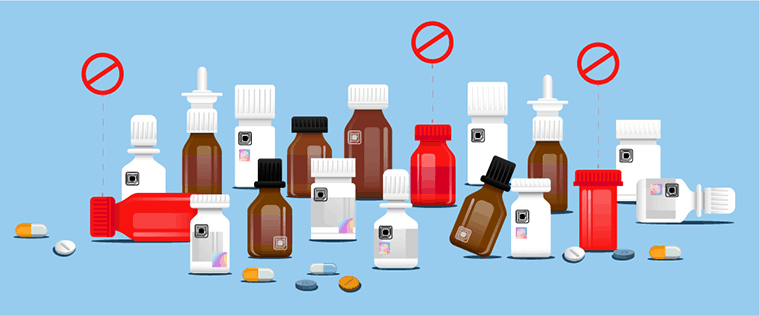 https://blog.globalvisioninc.com/combating-counterfeit-packaging/
https://www.wipo.int/ip-outreach/en/tools/research/details.jsp?id=2385